Ramdani Miftah
Prodi Pendidikan Matematika
UIN Syarif Hidayatullah Jakarta
2024
PENDAHULUAN GEOMETRI
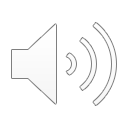 Pendahuluan geometri
Geometer sebutan orang Yunani terhadap pengukur tanah bangsa mesir. 
“ge” artinya tanah
“metria” artinya ukuran atau ilmu tentang ukuran tanah.
Dalam Bahasa Indonesia Geometri diterjemahkan sebagai ilmu ukur. 
Geometri merupakan cabang matematika yang tidak mengutamakan hubungan antar bilangan
Pendahuluan geometri
Geometri mempelajari titik, garis, bidang dan benda-benda ruang serta sifat-sifat-nya, ukuran-ukurannya dan hubungannya satu sama lain.
Banyak fakta dalam aljabar dibuktian dalam geometri. 
Example. Kuadrat hipotenusa segitiga siku-siku sama dengan jumlah kuadrat dua sisi yang lain.
Geometri adalah ilmu (sains) yang tidak hanya mementingkan jawaban tetapi juga “bagaimana” dan “mengapa” menjawab seperti itu.
Pendahuluan geometri
Penggolongan geometri
1. Berdasarkan lingkup/bidang kajian : geometri bidang, geometri ruang, geometri dimensi-n dan geometri bola.
2. Berdasarkan bahasa yang digunakan : geometri analitik, geometri murni dan geometri diferensial.
3. Berdasarkan sistem aksiomatik : geometri euclides, geometri non euclides dan geometri  proyektif
SISTEM AKSIOMATIK
Matematika merupakan suatu ilmu atau struktur yang disusun secara deduktif aksiomatik
Dalam proses deduktif mungkin diawali dengan proses induktif melalui penyusunan konjektur, model matematika, analogi dan atau generalisasi melalui pengamatan suatu data
Objek matematika (langsung) yaitu fakta, keterampilan, konsep dan aturan
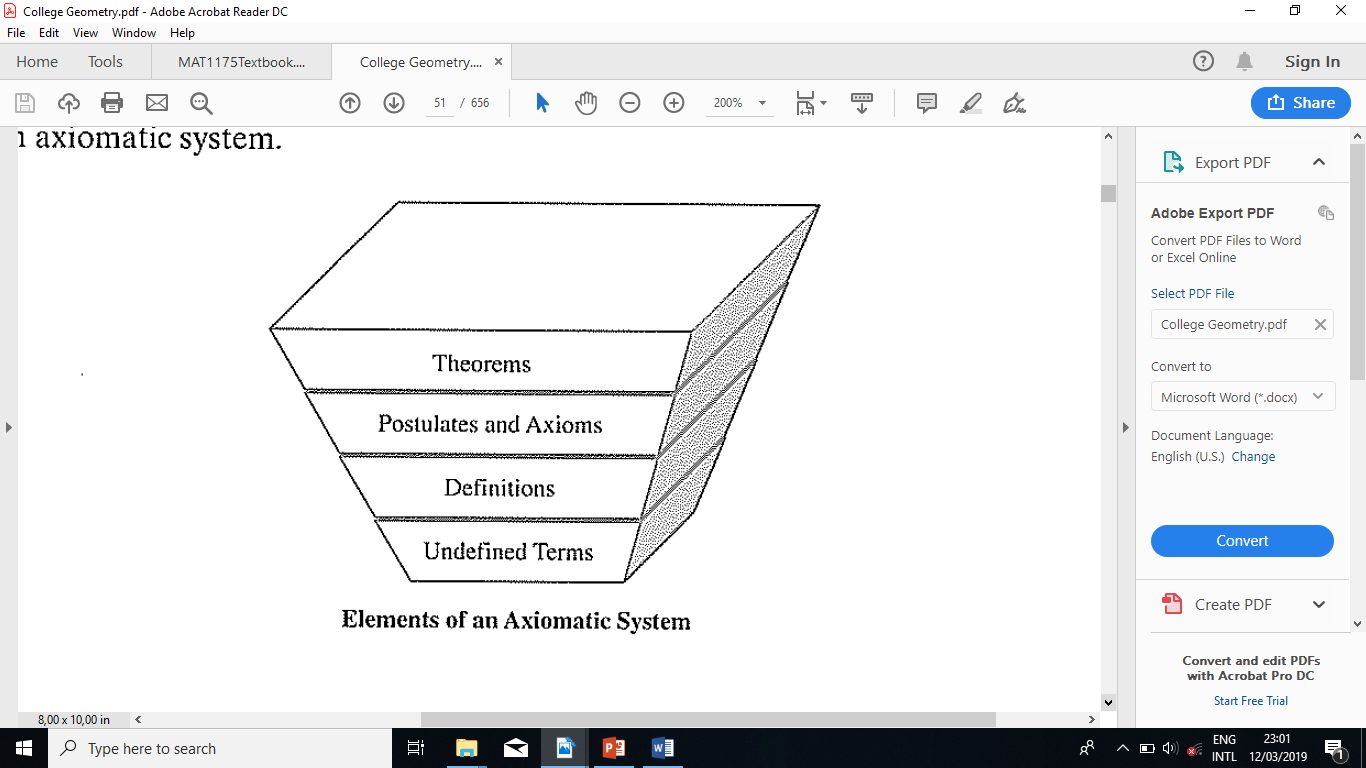 SISTEM AKSIOMATIK
Sistem Aksiomatik
Konsisten. Aksioma-aksioma yang ada tidak mungkin menghasilkan teorema-teorema yang kontradiksi dengan aksioma-aksioma yang ada dan dengan teorema-teorema yang telah dibuktikan sebelumnya.
Setiap aksioma yang ada pada sistem tersebut bukanlah merupakan turunan (deduksi) dari aksioma-aksioma yang lain.
Lengkap. Tidaklah mungkin manambahkan aksioma lain yang konsisten dan independen tanpa menambahkan istilah-istilah primitif.
SISTEM AKSIOMATIK
Definisi adalah pernyataan yang mendekripsikan bangun-bangun dan sifat-sifat tertentu. 
Example. Tempat kedudukan titik-titik yang berjarak sama dari suatu titik tertentu 
Aksioma (postulat) adalah pernyataan yang diasumsikan benar tanpa bukti
Example. Ada tepat satu garis yang memuat dua titik yang berbeda
Teorema (dalil) adalah pernyataan yang kebenarannya dibuktikan berdasar definisi, postulat atau teorema yang telah dibuktikan terlebih dahulu
Example. Dua sudut yang bertolak belakang adalah kongruen
Pendahuluan geometri
Undefined Term :
Titik
Titik tidak mempunyai panjang, lebar dan tebal
Titik menunjukkan suatu tempat (posisi) dalam ruang (space)
Titik ditunjukkan dengan noktah (dot) yang diberi label huruf kapital, misalnya titik A, B, C dan seterusnya. Contoh :
Titik A
Titik B
Titik C
Pendahuluan geometri
Garis
Garis merupakan himpunan titik-titik
Garis mempunyai panjang tetapi tidak mempunyai lebar dan ketebalan
Garis panjangnya tak terbatas
Garis dilambangkan dengan mengambil dari nama dua titik sebarang pada garis itu atau dengan menggunakan satu huruf kecil. 
Misalnya
garis l
garis
A
B
Pendahuluan geometri
Konsep garis sebagai unsur primitif ini mengandung pengertian garis yang lurus atau garis lurus
Ada macam garis lain
Garis Patah
Garis Lengkung
Pendahuluan geometri
Ruas garis (segmen)
Ruas garis (segmen) adalah himpunan titik-titik yang memuat dua titik dan semua titik-titik lainnya yang berada diantara dua titik itu.
A
B
Ruas garis
A
B
Pendahuluan geometri
Pendahuluan geometri
Beberapa definisi tentang titik dan garis
Titik-titik kolinier adalah titik-titik yang terletak pada satu garis
Example. If A, B, dan C adalah kolinier dan AC = 7. Tentukan x!
Titik-titik koplanar adalah titik-titik yang terletak pada satu bidang
Garis berpotongan adalah dua garis dengan satu titik persekutuan
Garis-garis sejajar adalah garis-garis yang terletak satu bidang dan tidak berpotongan
Garis konkuren adalah tiga garis atau lebih yang koplanar dan mempunyai satu titik persekutuan
Pendahuluan geometri
Sinar Garis
Sinar garis adalah kumpulan titik yang merupakan gabungan dari titik tertentu pada suatu garis dan semua titik pada garis itu yang terletak pada pihak yang sama (pada arah yang tidak berlawanan) dari titik tertentu tersebut.
P
B
g
Sinar garis PB
A
P
g
Sinar garis PA
Pendahuluan geometri
Sepihak dan berlawanan pihak


Jika A suatu titik pada suatu garis, B dan C juga titik-titik pada garis itu maka: 
B dan C letaknya sepihak terhadap A, jika B diantara A dan C atau C diantara A dan B
B dan C letaknya  berlawanan pihak terhadap A, jika A terletak antara B dan C
B
A
C
C
A
B
A
B
C
Pendahuluan geometri
Sinar-sinar berlawanan
Sinar-sinar berlawanan adalah dua sinar yang mempunyai titik pangkal yang sama dan terletak pada garis yang sama tetapi arahnya berlawanan.
 
PQ dan PR berlawanan

RS dan QP bukan berlawanan
P
R
Q
Q
P
R
S
Pendahuluan geometri
A
P
B
Pendahuluan geometri
Bidang
Bidang mempunyai panjang dan lebar tetapi tidak mempunyai ketebalan. Bidang itu rata tak terbatas.
Segitiga adalah gabungan tiga segmen yang ditentukan oleh tiga titik yang tidak kolinier.
Segiempat adalah gabungan empat segmen yang ditentukan oleh empat titik yang tiap tiga titiknya tidak kolinier. Segmen berpotogan hanya pada titik-titik ujungnya.
Lingkaran adalah himpunan semua titik pada bidang yang berjarak tetap dari titik yang diketahui.
D
C
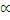 B
A
Pendahuluan geometri
Ruang
 Ruang mempunyai panjang, lebar dan ketebalan
 Ruang tak terbatas ke semua arah
 Ruang merupakan himpunan semua titik, himpunan semesta untuk  geometri.
Titik merupakan himpunan bagian dari garis, Garis merupakan himpunan bagian dari bidang dan bidang merupakan himpunan bagian dari ruang.
Penalaran geometri
Penalaran adalah proses pembentukan kesimpulan dari informasi yang ada.
Penalaran merupakan aktivitas berpikir untuk menarik kesimpulan dari yang bersifat umum menjadi khusus atau sebaliknya berdasarkan beberapa premis yang kebenarannya telah dibuktikan atau diasumsikan sebelumnya.
Penalaran induktif (inductive reasoning) merupakan proses berpikir yang berupa penarikan kesimpulan yang umum atas dasar pengetahuan tentang hal-hal khusus yang berpijak pada observasi inderawi atau empiris dengan suatu probabilitas.
Penalaran geometri
Apa yang teramati tentang jumlah ukuran sudut dalam segitiga ?
“Jumlah ukuran sudut segitiga adalah 180 derajat”
Apakah ini benar untuk semua segitiga ?
Benarkah penarikan kesimpulan ini ?
Kesimpulan ini baru konjektur (dugaan) karena hanya disimpulkan dari tiga segitiga
Contoh 1



Kemudian disusun seperti berikut
Penalaran geometri
Contoh 2
Ukurlah panjang sisi-sisi tiga segitiga berikut dalam centimeter.



Apa konjektur yang dapat dibuat ?
“Jumlah panjang dua sisi segitiga lebih besar dari panjang sisi yang ketiga”
Apakah ini berlaku untuk semua segitiga ?
Penalaran geometri
Contoh 3
Buatlah garis bagi masing-masing sudut dari tiga segitiga yang berbeda.





Akankah garis bagi sudut berpotongan di satu titik pada interior segitiga?
Apakah kamu menduga ini berlaku untuk semua segitiga ?
Dapatkah kamu membuat generalisasi dari masalah ini ? 
“Garis bagi sudut segitiga berpotongan di satu titik dalam interior segitiga”
Penalaran geometri
Langkah-langkah proses penalaran Induktif :
1. Observasi sifat-sifat yang benar untuk setiap kasus
2. Setiap kasus yang diperiksa bersifat benar, maka simpulkan sifat itu benar untuk semua kasus kemudian buat generalisasi.
Atau Tahap Berpikir Induktif :
1. Pengamatan
2. Analisis
3. Membuat dugaan
4. Menguji dugaan
5. Membuat kesimpulan
Penalaran geometri
Penalaran geometri
Example 1
F
E
G
H
Penalaran geometri
Example 2
C
B
A
D
Penalaran geometri
Example 3
C
B
A
Penalaran geometri
Penalaran Deduktif (Deductive Reasoning)
Generalisasi dengan penalaran induktif lemah dan tidak meyakinkan, maka tidak diakui dalam matematika dalam mencari jalan mendapatkan generalisasi. 
Generalisasi itu harus dibuktikan secara deduktif.
Tiga langkah Penalaran Deduktif:
1. Membuat pernyataan umum. Misal : semua kucing adalah hewan berkaki empat
2. Membuat pernyataan khusus. Misal : semua anggora adalah kucing
3. Membuat deduksi. Misal : semua anggora adalah hewan berkaki empat
Penalaran geometri
Observasi
Observasi (pengamatan) tidak bisa dijadikan bukti.
Apa yang terlihat memberikan arti yang berbeda
Penalaran geometri
Pengukuran
Pengukuran tidak bisa dijadikan bukti.
Pengukuran hanya diterapkan pada sedikit kasus
Kesimpulan yang bisa diambil belum tentu tepat karena hanya merupakan perkiraan dan hampiran, tergantung pada ketelitian alat ukur & kecermatan pengamat.
Eksperimen
Eksperimen tidak bisa dijadikan bukti
Kesimpulan yang dihasilkan hanya merupakan kemungkinan. Probabilitas kejadiannya tergantung situasi dan waktu dilakukannya proses eksperimentasi.
Penalaran geometri
Proses Penalaran Deduktif :
1. Mulai dengan kondisi yang diketahui (hipotesis)
2. Gunakan logika, definisi, postulat atau teorema yang sudah dibuktikan untuk membenarkan urutan pernyataan atau langkah yang menuntun ke hasil yang diinginkan.
3. Buat kesimpulan
Penalaran geometri
Pembuktian deduktif bisa menggunakan tabel berikut :
Latihan
Kerjakan!
1. Segitiga di bawah ini mempunyai dua sisi yang kongruen




Ukurlah sudut-sudut dihadapan sisi yang kongruen. Apakah setiap pasang sudut itu kongruen satu sama lain ? Buatlah generalisasi dari situasi ini!
[Speaker Notes: Jawab : sudut-sudut dihadapan sisi-sisi kongruen pada segitiga sama kaki kongruen]
Latihan
B
C
A
D
F
Latihan
A
B
C
D
E
O